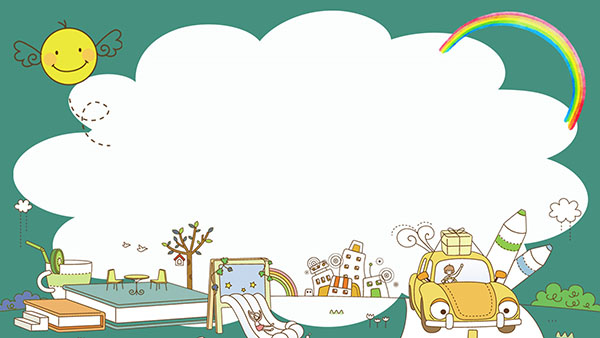 TRƯỜNG MẦM NON ĐÔ THỊ SÀI ĐỒNG
LÀM QUEN VỚI TOÁN
TRẬT TỰ SỐ
SỐ ĐỨNG TRƯỚC, Ở GIỮA VÀ ĐỨNG  SAU
Lớp: MGL A1
GV: Lưu Thị Hiền Thanh
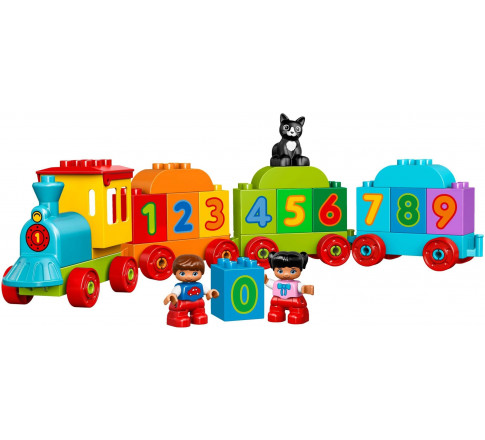 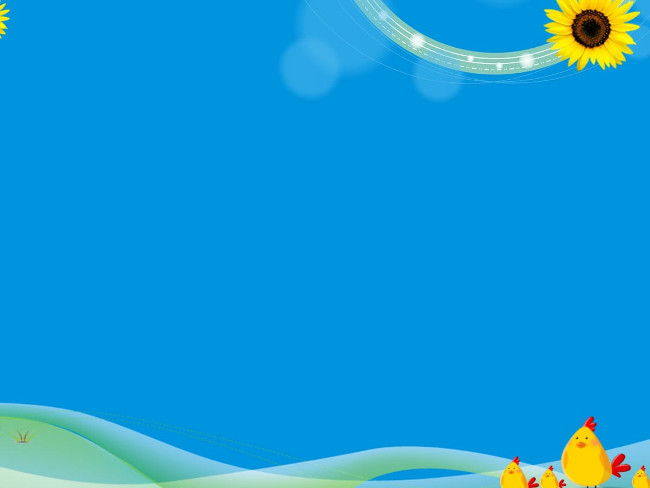 TIA SỐ
4
3
0
5
9
1
2
6
7
8
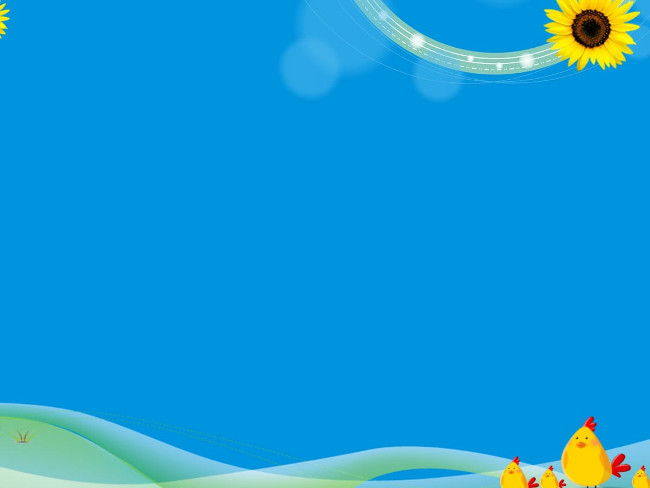 SỐ ĐỨNG SAU
4
3
0
5
9
1
2
6
7
8
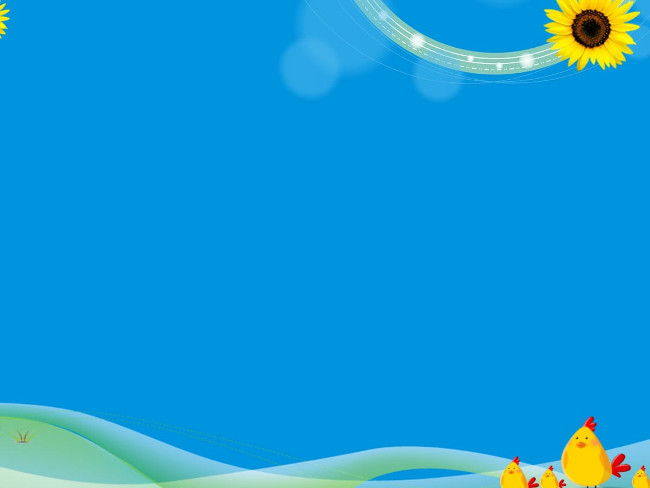 SỐ ĐỨNG TRƯỚC
4
3
0
5
9
1
2
6
7
8
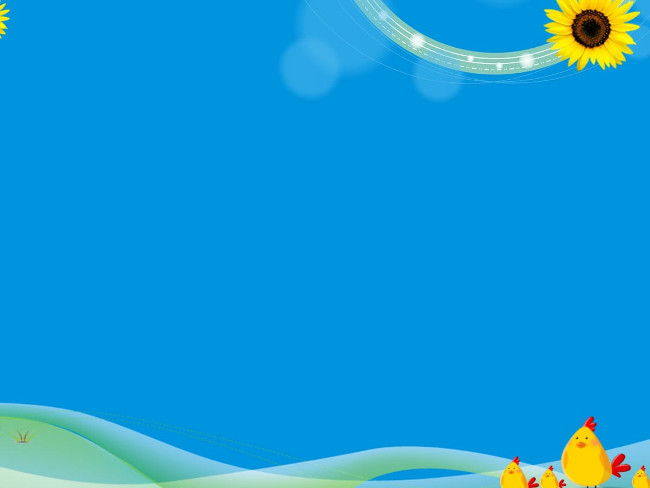 SỐ Ở GIỮA
4
3
0
5
9
1
2
6
7
8
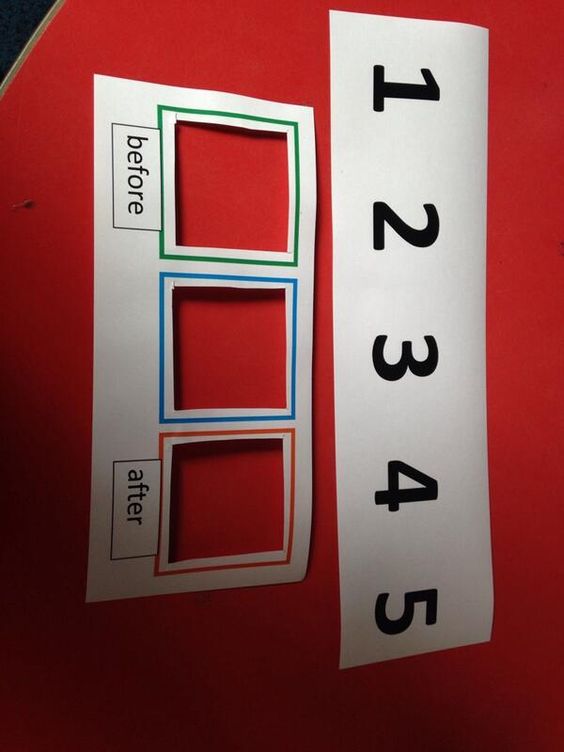 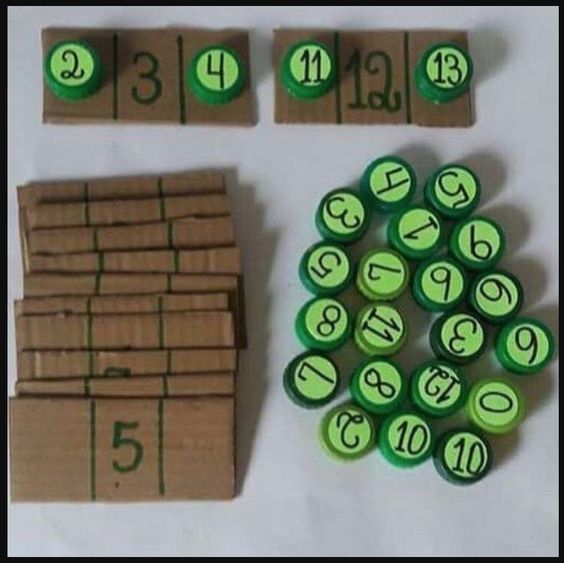 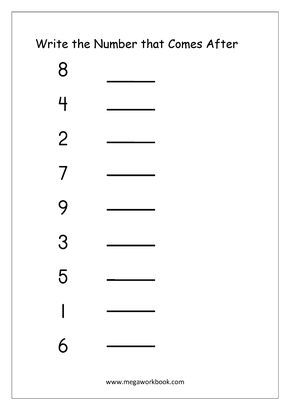 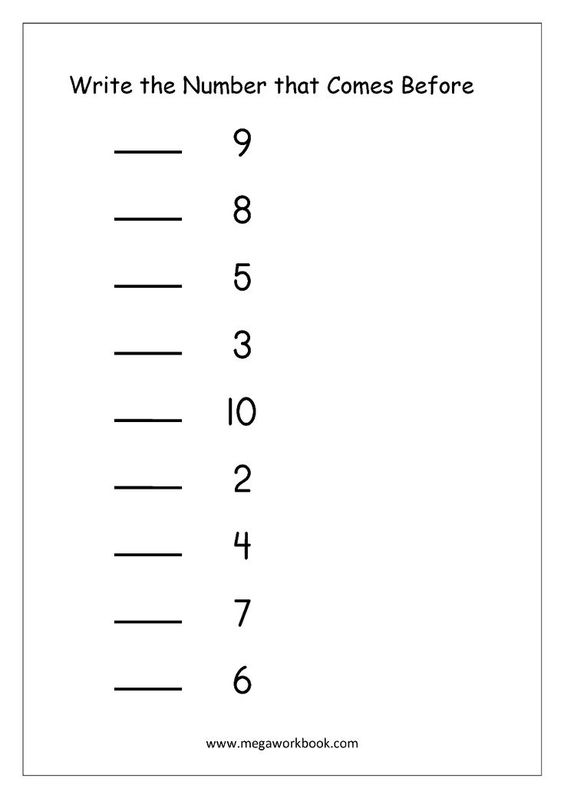 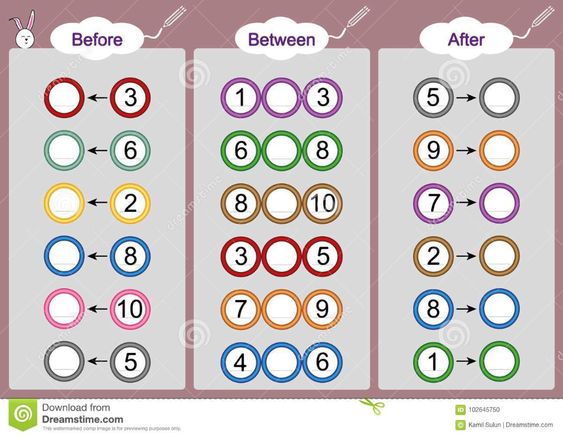